Canadian Cardiovascular SocietyAntiplatelet Guidelines
COMBINATION WARFARIN + ASA THERAPY
WHEN: TO USE, TO CONSIDER, TO AVOID

Working Group: James D. Douketis MD, FRCP(C); A. Graham Turpie MD, FRCP (C)
Objectives
Interpret the Canadian Cardiovascular Society Guideline recommendations regarding the use of warfarin in combination with antiplatelet agents.
Analyze the risk and benefits of combining warfarin                            with antiplatelet agents.
Evaluate the evidence supporting the recommendations regarding the combination of warfarin and antiplatelet agents.
© 2011 - TIGC
Case study no. 1
71-year old woman with stable CAD is receiving long-term ASA, 81 mg daily, is found to have atrial fibrillation on a routine examination and, over time, is classified as having chronic AF.
Comorbidities: hypertension, compensated heart failure, moderate renal insufficiency (CrCl = 48 mL/min)
CHADS2 score = 2 (CHA2DS2VASc score = 3)

What to do now?
© 2011 - TIGC
Management question
Add warfarin, target INR = 2.5
 Add dabigatran, 150 mg twice-daily
 Add clopidogrel, 75 mg once-daily
 Warfarin alone, target INR = 2.5
 Dabigatran alone, 150 mg twice-daily
© 2011 - TIGC
Evidence: Thrombotic/ischemic events
†Studies of patients with atrial fibrillation
‡Studies of patients with coronary artery disease
¶Ischemic stroke risk
© 2011 - TIGC
Evidence: Major bleeding events
© 2011 - TIGC
Evidence for therapeutic benefit with combination warfarin-ASA therapy
Strong evidence for benefit
mechanical mitral valve
mechanical aortic valve + risk factors for thromboembolism
Weak evidence for benefit
chronic AF alone
chronic stable CAD
chronic AF + chronic stable CAD
© 2011 - TIGC
What if?
Patient develops acute MI after laparoscopic colon resection?
Coronary angiography is followed by 4-vessel CABG surgery.
8
© 2011 - TIGC
Management question
Continue warfarin + ASA indefinitely.
Continue warfarin + ASA for 12 months,  afterwards stop ASA.
 Stop warfarin, start ASA + clopidogrel.
© 2011 - TIGC
Evidence for therapeutic benefit with combination warfarin-ASA therapy
Insufficient evidence for therapeutic benefit but
reasonable to consider warfarin + ASA:

	Chronic AF (or prior VTE) + recent coronary                      	artery stent
	Chronic AF (or prior VTE) + recent CABG
	Chronic AF (or prior VTE) + new stroke despite 	therapeutic INR
© 2011 - TIGC
Recommendations
In patients with a mechanical heart valve, warfarin (INR: 2-3)                      + ASA (75-162 mg daily) should be considered, especially for:                                                                                            	- any mechanical mitral valve                                                                   	- older (caged-ball, monoleaflet) mechanical aortic 		   valve (Class IIa, Level A).

In patients with an indication for long-term warfarin who develop  an ACS that is treated with medical therapy alone, warfarin                     (INR: 2-3) + ASA (75‑162 mg daily) is reasonable for up to 12 weeks, at which time ASA may be withdrawn if there are no                  further cardiac events (Class IIb, Level C).
Antiplatelet therapy in patients requiring warfarin
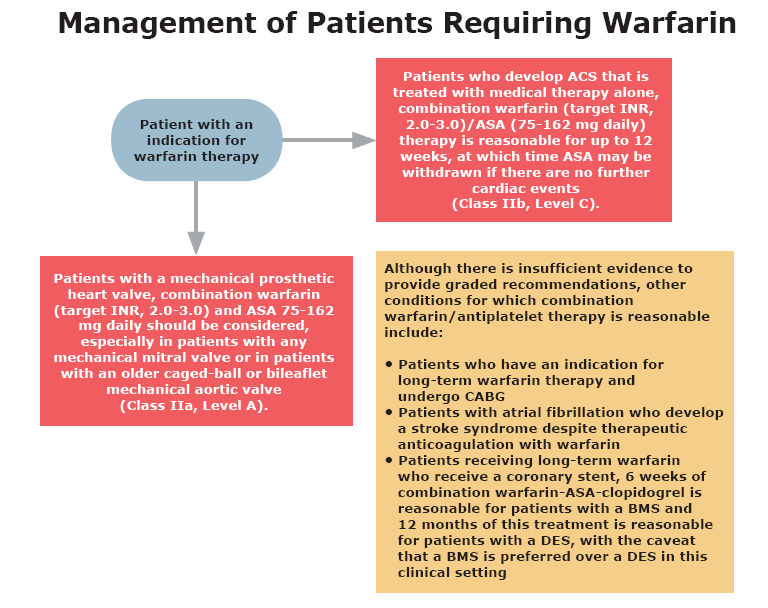 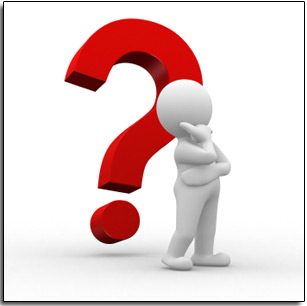 © 2011 - TIGC